Getting Out of the Box
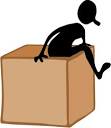 Hilary Laskey, LCSW-C
St. Mary’s County Department of Social Services, Maryland
What puts or keeps you in the box?
Conflicting demands
Billable hours
Insurance criteria/requirements
Client needs
Paperwork/documentation
Supervision
Meetings (internal/external)
Agency expectations
Accountability
Lack of staff
Lack of resources
Isolation
Lack of growth opportunities/training
Regulations (federal, state, etc)
Who sets the limits?

Who controls your day to day?

What do you wish you could do?

What can you do?
If you are a supervisor?
Challenges
Conflicts are similar to supervisee’s but also include:
Accountability for/to the agency higher management

Multiple worker needs to manage/support/balance

Isolation

Sandwich feeling
If you don’t find a way out, what happens?
Disillusionment

Burnout

Poor decision making

Boundary violations
Maslow’s Hierarchy of Needs
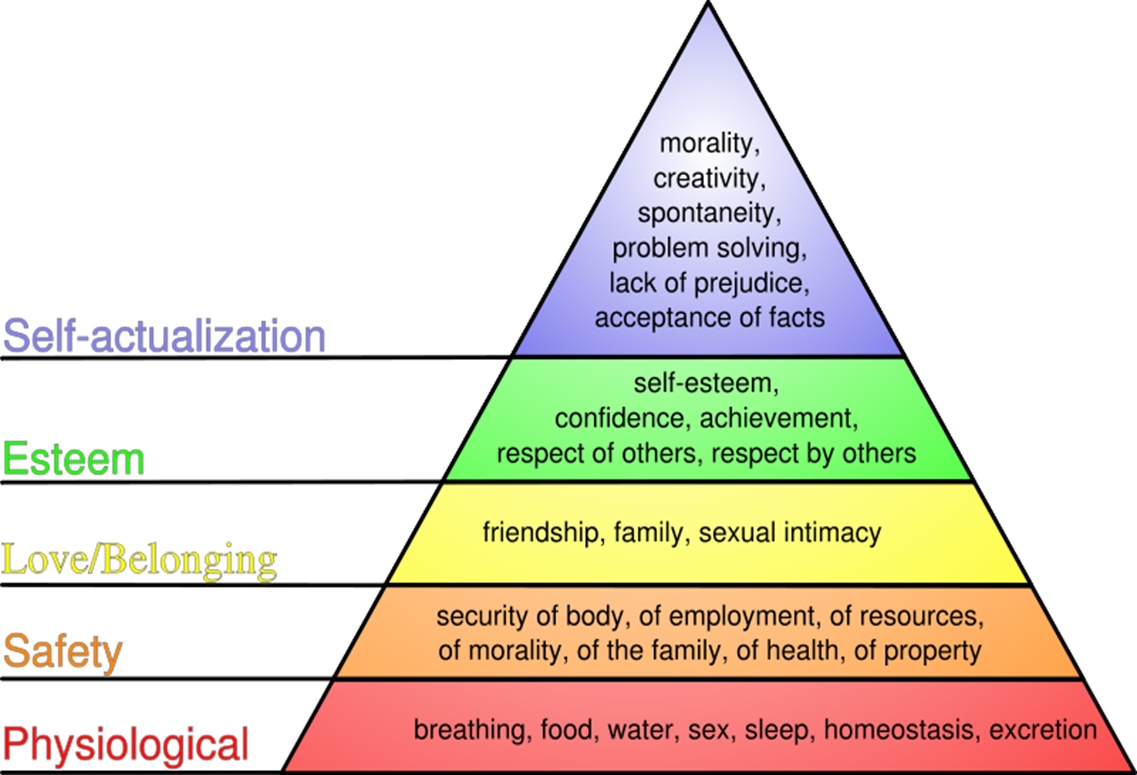 [Speaker Notes: Child welfare is not just a family issue
Community stability is key
Poor, socially disorganized or isolated family at risk
Sense of isolation is a distinguishing factor
Loss of capacity for social control
Problem of economic instability]
What services do we provide to our customers?
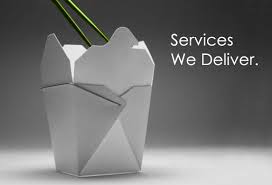 An Integrated Approach to Self-Sufficiency
The services we provide occur in a 
multi-dimensional environment.

Individuals are assisted in
their families and in the 
community in which 
they live.

Invest in all three.

Teaming process can mirror 
this – specific need expanded
to geo team services.
Community
Family/
Geo Team
Individual/
Program
Director
Assistant Director for Services
Assistant Director of Operations
Team Leaders
Leonardtown
Lexington Park

Team Staff
Child Welfare
Protective Services
Family Services
Family Investment
Child Support
Employment Training
Program Specialist 
for

Child Protective Services

Family Services

Special Services

Foster Care
Program Specialist 
for 

Child Support

Family Investment

TCA

Employment Training
Program Integrity
Accountability
Teaming
Is the engine of organizational learning which encompasses multiple areas of expertise and engages in a variety of activities & expands knowledge and expertise
Crucial learning activities take place within smaller, focused units of action for organizations to improve and innovate
Teaming is an essential aspect of PQI process/way of trying new ideas & practices to move an individual or family forward
What teams are we a part of?
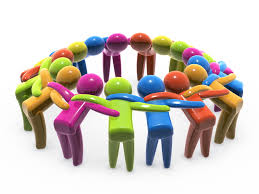 What Teams are we part of?
Program Teams (CPS, TCA)
Divisional Teams (Family Investment, Child Support Enforcement)
Geo Teams (Leonardtown, Lexington Park)
DSS (St. Mary’s County)
Community (St. Mary’s County)
State (Maryland)
Team  - Noun or Verb?
Noun – physically located in same place & learn to interact, develop trust and knowledge of one another’s roles 		

Verb – dynamic activity of coordinating & collaborating; still need to be able to share crucial knowledge quickly, ask questions clearly and frequently
Geo Team
Staffing/Teaming
St. Mary’s County Department of Social Services
Vision: We envision a St. Mary’s County of healthy communities in which individuals and families are safe and thriving.




Mission: St. Mary’s County Department of Social Services, in conjunction with our community partners, is dedicated to empowering and protecting individuals and families as they seek stability and self-sufficiency.
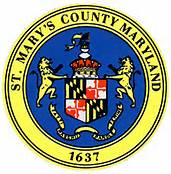 [Speaker Notes: How do we support a person who comes to us not just to be self-sufficient but to be a better parent?
How do we ensure our customers have adequate health care and are contributing members of the community?
How do we build capacity in our customers, agency and community?

The role of human service professional is not to save the individual in poverty, but rather to offer a support system, role models and opportunities to learn, which will increase the likelihood of the person’s success. Financial resources alone are not the answer. Those who work with the poor must teach the differences, skills/rules that will allow the individual to make the choice. Ultimately, the choice always belongs to the individual.]
St. Mary’s County Department of Social Services
Workplace Values: The SMCDSS staff believes in:
Responsibility & Accountability – essential to the creation and maintenance of trusting and productive relationships.
Communication –essential for open and continuous sharing of knowledge, the work we do, and the results we achieve.
Teaming – an interdisciplinary way of doing business based on knowledge sharing, mutual ownership and collaborative decision-making
Respect – as a positive behavior we display and promote in our interactions with others
Excellence – essential as the standard against we measure ourselves.
Empowerment – as the outcome of a process that develops skills, provides support and creates opportunities for self-improvement and self-sufficiency
[Speaker Notes: We use the word team all the time assuming everyone knows what we mean
It is in fact one of our workplace values 
And the workplace behaviors expected are defined
although all workplace contain elements of the teaming concept]
Workplace Behaviors
Organizational Value: Teaming
Behaviors:
Supporting colleagues – having each other’s backs
Sharing program knowledge
Respecting the program knowledge and practice of others
Being inclusive
Acting as part of the whole
Collaboration
Share problems and successes
Accepting the “big” picture and acting that way
Ability and willingness to adapt and change
[Speaker Notes: Mutual responsibility is a big key to the process]
What are the barriers to Teaming?
“Siloing” is still very hard to break since it is a construct of the larger hierarchy (DHR)

People are hired for specific jobs and trained in the aspects of these roles/ often little time taken or available to learn the rest of the organization
Specific expectations/targets of each of program is presented as the goal

What are the performance measures for FI, CSE, TCA/ETC, CPS, FC, AS, FS, Finance, HR?
21st Century Teaming
Less feasible to have static teams – coordination & collaboration are still essential but need to be fluid, which means “teaming” needs to be about reaching out, getting up to speed, establishing who is on the team and what they bring and try to make progress, all without a blueprint
Learning & execution occur simultaneously
Skills required: 
Interpersonal awareness
Skillful inquiry
Ability to teach others what you know
21st Century Teaming
Interpersonal dynamics can affect teaming as most problems cannot be solved without cross-disciplinary collaboration
This requires that individual participants recognize the interdependency of their roles
Leading naturally to early & constant communication among separate programs though joint work – reflection and feedback must take place once the task is completed (can be brief but must occur)
21st Century Teaming
People need to speak up and to make this possible, it must be understood that failure is an option
Failure will happen in a dynamic, unpredictable and ambiguous world; it is not the goal but does occur
It takes courage to be direct, hold high expectations and to understand that uncertainty and risk are part of the work so failure does occasionally happen
Learning through Teaming
There is a built in tension between learning and performance along with a natural relationship – to maintain or improve performance, learning is required
Group dynamics affect organization’s ability to learn – interpersonal fear has debilitating affects on the collective learning process
Learning is:
Process of action;
Reflection; and 
New (often modified) action
Learning through Teaming
This promotes performance in 2 fundamental ways:
Learning helps people develop skills and acquire knowledge 	

Relative performance/Gap filling – improving performance by acquiring necessary skills or knowledge to do what others already know how to do
[Speaker Notes: 1 is like learning to ride a bike]
Learning through Teaming
Learning occurs in reaction to changes in the world that require brand new responses
Promotes performance by discovering and inventing new ways to respond that improve performance in some endeavor – no role models

Learning is paving new ground, often through trial and error
Performance is improved by better fit between capabilities and environment’s demands
Learning through Teaming
Learning is messy – there is no instruction manual & usually performance gains won’t show immediately
There is no guarantee that the learning is the right kind
A transition process is required 
Performance may worsen on the way to improving
Trial and error does not look like good performance
[Speaker Notes: Learning process involves facing problems, mistakes (failures) head on – might not signal high performance to observers
Learning can be defined as detection & correction of errors, so in the short term, performance will appear to weaken while learning is occurring]
Learning through Teaming
Organizational learning 

Process of cascading team learning activities independently carried out but interdependent on organizational performance
Challenges to Teaming
When focus is on ‘becoming a team’ 

Struggle or resistance to taking a risk in submitting final result to a group process rather than individual (inbred reaction)

People/roles become more important than the process

Too much focus on the “what”
How to succeed
Focus shift to performance, goal becomes end product; team is means, not the end
Commitment of team is on their common purpose
Performance ethic becomes the culture
Members commitment to one another’s growth & development as well as the end product
Individual & mutual accountability
Focus on the “how” – method instead of results
[Speaker Notes: Performance ethic becomes culture through disciplined action, shaped by a common purpose, agreement on performance goals, definition of a common working approach, development of high levels of complementary skills and hold themselves mutually accountable for results

Best working groups come together to share information, perspectives and insights, to make decisions that help each person do his or her own job better and to reinforce each other’s individual performance standards]
Three Pillars of a Teaming Culture
An innovative organization has a teaming culture
Teaming is an expectation
It evolves through:
Curiosity – drives people to find out what others know, bring to the table and what they can add
Passion – fuels enthusiasm and effort; care enough to stretch, go all out
Empathy – ability to see another’s perspective which is crucial to effective collaboration under pressure
Develop “team” for Teaming
Team Leader
FI
Customer
Services Intake
FI PS
Services PS
CSE
Community Partners
Teaming Process
[Speaker Notes: This is not necessarily a lengthy process at all]
Case Studies
4


			          3
Rita
82
Susie
64
Matty
40
Nat
41
Buddy
46
Nancy
25
Walter
32
Mike
38
Dan
39
Michelle
8
Junior
9
Ryley
6
Slick
2
Wally
3
Scenerios
Mom Nancy 25				Boyfriend Dan 39
Children – ‘Slick’ (boy) 2; Wally (boy) 3 [Father Walter – 32]; Ryley (girl) 6; Michelle (girl) 8 [Father Mike – 38]; Junior (boy) 9 [Father “Buddy” - 46]
 
Live with Rita – 82, great-grandmother with diabetes & high blood pressure (bed-ridden) and Susie – 64, grandmother with COPD & obesity - live in a 3 bedroom house with a housing subsidy under Rita’s & Susie’s names – Nancy is also on the voucher with her children.  Occasionally in the home are Matty (40), Rita’s grandson who uses drugs/drinks and has criminal history and Susie’s son/Nancy’s uncle Nat (41) who has the same issues – they often hang together 

FS/MA application
Basic info – assistance in getting food & no health insurance
Additional info – job loss recently, 9 yr old having trouble in school which led to job loss, potential housing concerns
CPS referral  - can come from variety of sources – school, dr’s, hospital, therapist, neighbor, family
Basic info – neglect – children going to school dirty/hungry
Additional info – DV situation w/current boyfriend, mom never graduated school, hx of CPS as child
CSE intake
Basic info – seeking support from ex-boyfriend/father of 2 children
Additional info – living w/relatives w/SA issues, several young children in home, mom overwhelmed/depressed
EA application
Basic info – utility shut-off (2nd notice from SMECO)
Additional info – housing could be lost due to utility, caring for disabled relative, currently working w/in-home services due to CPS investigation
Resources
Amy Edmondson – Economist at Harvard Business School  “Teaming: How Organizations Learn , Innovate and Compete in the Knowledge Economy” & articles in Working Knowledge


The Wisdom of Teams – Jon R. Katzenbach and Douglas K. Smith


The Team Handbook – Peter R. Scholtes

Seamless Government – Russell M. Linden
Hilary Laskey, LCSW-C
	Assistant Director - QA
	St. Mary’s County Department of Social Services
	Leonardtown, MD
	240/725-5761
	hilary.laskey@maryland.gov